An Introduction to Alliance Best Practice Ltd (ABP)
www.alliancebestpractice.com
Contents
Areas covered in this executive briefing
1
Who are we?
2
Where have we come from?
3
What do we do?
4
Who do we do it for?
5
Why are we different?
6
What do our clients think of us?
7
What value do we provide for our clients?
8
Contact details for further information
Page  2
Who are we? - Description
ABP is the only alliance research company with a benchmarking database
Alliance Best Practice Ltd (ABP) was formed as a benchmark research consultancy specialising in strategic alliance relationships.
ABP was developed to satisfy the need that many organisations have to become more structured in their instigation and management of business to business collaborations.
The company was founded by Mike Nevin (Managing Director) using open, non-proprietary alliance and partnership best practice standards developed over the last 20 years. 
From deep and specific research into over 27,000 strategic alliances ABP was able to discern repeating success factors which appeared critical to commercial success (CSFs).
ABP has since spent 12 years validating this research with over 300 clients to develop a coherent framework for alliance success.  This framework is now codified in the ABP database of over 200,000 entries.
ABP currently has a number of alliance specialists who fulfil assignment work.
Page  3
Who are we? - People
Where have we come from?
ABP has a long history of alliance research excellence
Alliance Best Practice - History
2002 - Mike Nevin launches ASAP in Europe
2002 - Increasing demand from ASAP members for tangible ‘tools’ to execute alliance best practice
2002 - Alliance Best Practice launched to provide executable help in applying alliance best practices
2002 – 2007 ABP framework developed and codified
2007 - Alliance Executive Forum (AEF) launched as a discussion/networking/knowledge exchange forum
2008 – Alliance Collaboration Exchange launched as social networking site dedicated to B2B collaboration
2010 – ABP principles adopted as part of BS 11000
2011 – VST Alliance Sales Methodology developed
2012 – VST Methodology tested with multiple clients
2014 – VST User Community now over 50 companies
2016 – Number of VST companies increses
2018 – Quarterly meetings expanded
2020 – Online Alliance Sales Training developed
Page  5
What do we do?
ABP database = more success, more quickly with less risk
If you don’t have alliance resources in house, ABP can establish best practice programmes for you.
The vast majority of ABP assignments start with a diagnostic benchmark to answer the question: ‘Do you have an alliance related problem?’
Consultancy
Diagnosis
ABP
Database
Training
Benchmarking
If you have alliance teams ABP can train them in the use of a defined alliance optimisation methodology (VST).
Many ABP clients want an objective assessment of their alliance relationships or  programmes and would like to know what others have done (in a similar situation) to improve.
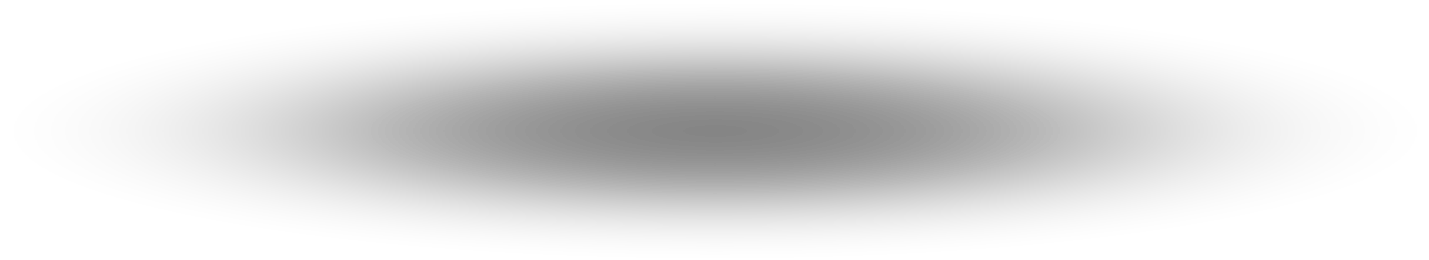 Page  6
Summary of Services
ABP helps clients implement their own alliance best practice programmes
Framework
Forum
Facilitation
The Alliance Best Practice online diagnostic:
http://www.alliancebestpractice.co.uk/csf_questionnaire_abp.php 
 Over 150 alliance ‘tools’ to help apply best practices at www.alliancebestpractice.com  downloads page
Over 5,000 members in the ABP Linked In Group at: http://www.linkedin.com/groups?gid=37691
The ABP LinkedIn Group:
Quarterly face to face High Tech Forum Meetings 
Cross Sector Forums to discuss latest research
Locations: US West, East and Central, Netherlands, UK, Germany, France, Nordics,  and Australia 
VST Quarterly User Group Meetings in: the UK, South Africa, and the USA.
Keynote speaking engagements
Partner Advisory Councils (PACs)
Online and face to face coaching (one to one or groups)
Alliance best practice workshops
Facilitation of Partner meetings
Benchmarking
Consultancy
Page  7
Full List of Services
ABP has an extensive list of valuable services for clients
Research
Consultancy
Training
Alliance Diagnostic
Capability Analysis
Alliance Benchmarking
Annual Report of Best Practices
Alliance Healthchecks
Alliance Audits
Alliance Executive Forum
Online Diagnostic
ABP Premium Membership
ABP Sponsorship
Partner Assessment Surveys
Partner Due Diligence Surveys
Partnership Broking
Alliance Department Business Case Production
Capability Building
Relationship Launch
Ecosystem Optimisation
Alliance Mediation
Relationship Facilitation
Relationship Optimisation
Alliance Department Design and Implementation
ABP Shared Services Programme
Relationship Launch
Value Chain Optimisation
Relationship Relaunch
Alliance Manager Training
Senior Alliance Executive Coaching
Non Alliance Orientation
Keynote Presentations
CAAM Qualification Training
CSAP Qualification Training
Supplier Management Training
Alliance Manager Assessments
Personal Coaching 
ABP Best Practice Toolset Usage
How to Conduct Partner healthchecks
Page  8
Who do we do it for? – Clients A-G
The ABP client base is diverse and varied
Page  9
Who do we do it for? – Clients G-Z
Clients use ABP at various times: pre formation, formation, growth, renewal
Page  10
Current VST Alliance Optimisation Users
The VST methodology and community is growing fast:
Page  11
Why are we different?
ABP is unique because:
It owns a unique database of over 200,000 entries which identifies those approaches leading organisations are employing to ensure partnering success. 
It has developed (with IBM and others) VST, the only alliance optimisation process currently available.
The ABP associates are internationally recognised teachers and presenters on the subject of strategic alliance relationships.
ABP uses a ‘client best solution’ approach this means that it will actively recommend other consultants and advisers from its extensive global network if it is in the best interests of the client.
The ABP Methodology has now been used by over 60% of the organisations in ASAP (the Association of Strategic Alliance Professionals) and by 8 of the 12 founding Sponsors of the association.
300+ of the FTSE 500 companies have used ABP services.
Page  12
What do our clients think of us?
ABP clients recognise the value that we develop in their strategic alliances:
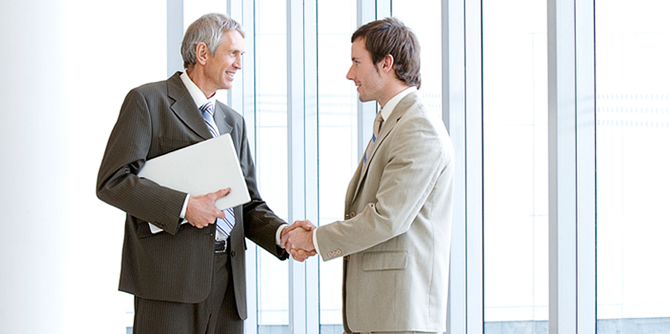 “It was the end of a long day and we were all tired but Mike made us sit up and get involved.  It was so good we chose to go on for another 30 minutes rather than have a drink at the bar!” – VP Alliances EMEA SBS
The Workshop presenter (Mike Nevin) just keeps on giving and giving more information, it was absolutely amazing the people he has worked with.” - Alliance Director IBM 
“Whatever drug Mike’s on I’d like some!  I have never seen an individual with so much energy and passion.” - Alliance Director IBM
“Your feedback scores were the aggregated best out of over 130 presenters at the MPI Forum 2005.  We look forward to seeing you again at Davos in 2006”. - MPI Conference Organiser
“You will never be able to write fast enough to get all the good bits down!” – VP Alliances Cognos
Mike was quite happy to talk to me on the telephone after the event.  He even gave me a huge number of extra ideas that I could put into practice.” – VP Alliances EMEA Philips
“Mike has the collaboration gene.  I mentioned in passing some problems I was having with a partner and within 4 days after the event Mike had introduced me to three relevant people in the organisation – 2 of them who were significantly senior to me but still prepared to take my call.” – Alliances Director Cisco 
“I have never before seen a conference leader or facilitator (Mike Nevin) performing that role in such an inspiring, supporting and empowering way - Excellent!” – Feedback Forms ASAP Europe
“I immediately suggested the relationship refresh idea to my global strategic partner and they loved it!” – Alliance VP (NA) Capgemini
Page  13
ABP Case Studies in High Tech (Sample)
Average increase in the database is 250% - 650%
Page  14
High Tech Increases between 250% - 650%
ABP optimisation programmes usually deliver results within 12 months:
Page  15
Revenue increase for our clients
$820 million of new incremental revenue since 2002.  Some examples:
Evidence from Client Reviews
“Early signs are that the incremental revenue generated as a result of this assignment will far outweigh any cost involved to a factor of over 100 to 1  (i.e. over £9m).” – Patrick Nicolet Global Head of Sales and Alliances Capgemini.
“In the quarter following the ABP assignment we generated more revenue than the previous three quarters combined!” Jeff Gerkin Partner, Accenture
“Since working with ABP we have generated an extra €650m from our global alliances.” Nina Christiansen Global Head of Alliances Tieto Corporation
“I used the Alliance Best Practice approach in my relationship with IBM.  Before I used it the best year I had ever had was €6m.  Last year after using the approach we generated €23m!” - Roopa Dhanalal Director EMEA Alliance for IBM BCS 
“We estimate the extra revenue from the ABP approach to be in excess of £480m over 18 months”. Lucy Dimes General Manager Global partnerships BT
Database average increase is 250% - 650%
Page  16
For further details please contact:
Mike Nevin
Managing Director - Alliance Best Practice
Web:	www.alliancebestpractice.com   
O: +44 (0)1675 442490
M: +44 (0)7766 752350
E: mike.nevin@alliancebestpractice.com